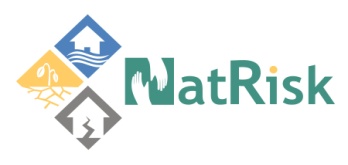 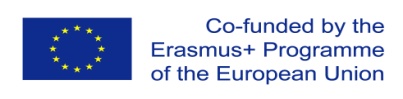 Development of master curricula for natural disasters risk management in Western Balkan countries
Research at Doctoral School on Safety and Security Sciences, OE
Prof. L. Cveticanin
Doctoral School of Safety and Security Sciences 
Obuda University
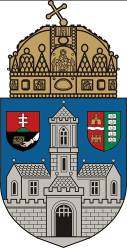 Budapest, 24th May 2017
Project number:  573806-EPP-1-2016-1-RS-EPPKA2-CBHE-JP
 
"This project has been funded with support from the European Commission. This publication reflects the views only of the author, and the Commission cannot be held responsible for any use which may be made of the information contained therein"
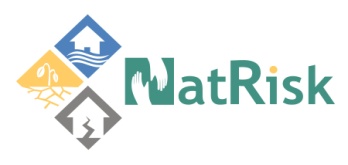 Development of master curricula for natural disasters risk management in Western Balkan countries
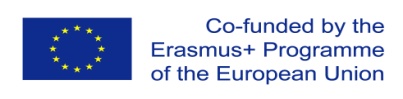 Hungary - Budapest
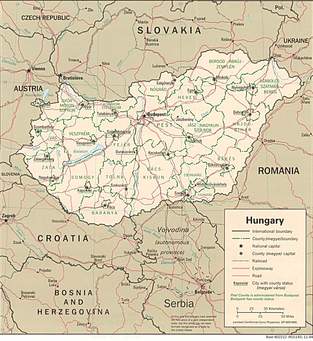 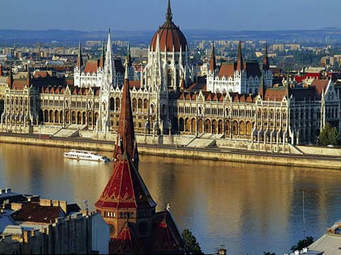 2
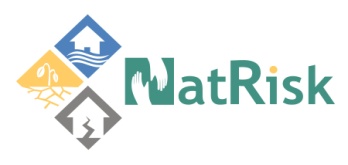 Development of master curricula for natural disasters risk management in Western Balkan countries
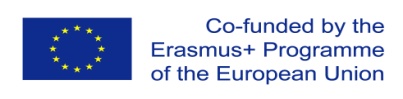 Established in 1879 as the Public 
   Secondary Industrial School of Budapest

In 1969 it was reaorganised as:
 - Bánki Donát Technical College
Kandó Kálmán Technical College
Light Industry Technical College
History
3
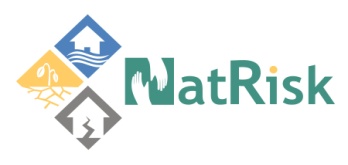 Development of master curricula for natural disasters risk management in Western Balkan countries
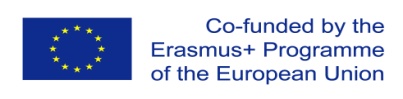 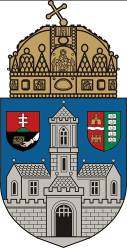 Public University
The institution was promoted to university status on 1 January 2010 under the name of Óbuda University

13000 students
500 administrative staff
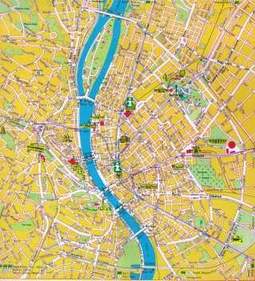 4
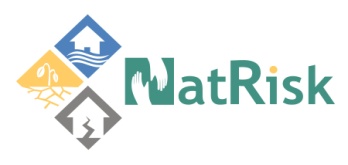 Development of master curricula for natural disasters risk management in Western Balkan countries
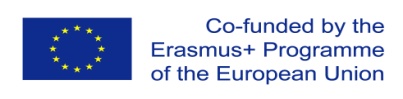 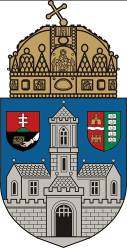 Faculties
Bánki Donát Faculty of Mechanical and  Safety Engineering
Kandó Kálmán Faculty of Electrotechnics and Informatics
Faculty of Light Industry
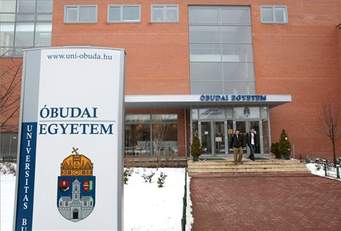 5
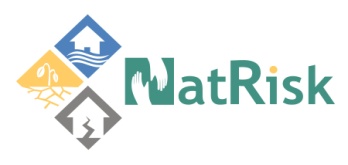 Development of master curricula for natural disasters risk management in Western Balkan countries
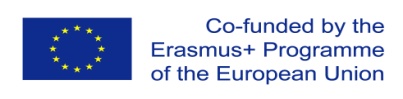 Doctoral Schools
Doctoral school of safety and security sciences

Doctoral school of informatics

Doctoral school of electrotechnics
6
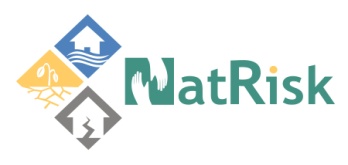 Development of master curricula for natural disasters risk management in Western Balkan countries
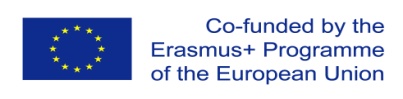 Doctoral School of Safety and Security Sciences
ÓBUDA UNIVERSITY
Budapest, Hungary
7
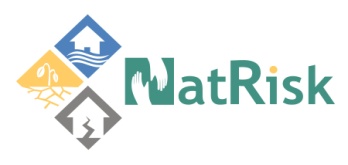 Development of master curricula for natural disasters risk management in Western Balkan countries
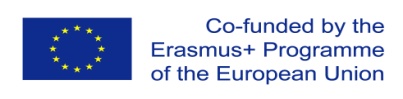 PhD program of Doctoral studies
The docoral studies last for 8 semesters.
Before the final exam, the candidate has to achieve the result of 240 credits:
Courses
Reports
Publications
Research projects
Teaching activity
8
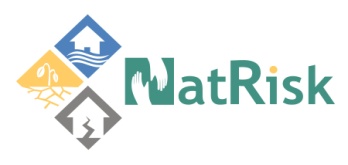 Development of master curricula for natural disasters risk management in Western Balkan countries
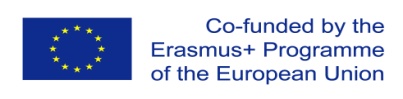 Courses
Minimum: 8 courses – 6 credits/course

4 courses are prescribed by 
Doctoral School Council
- 2 courses in Safety and Security Sciences and , 
2 courses in Research topic
4 courses chosen by the candidate
with agreement of the supervisor

Σmin = 48 credits
9
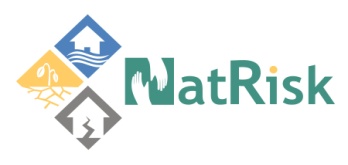 Development of master curricula for natural disasters risk management in Western Balkan countries
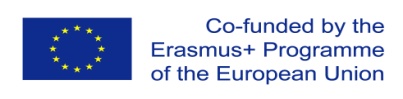 Reports
in written form and oral presentation

 At the end of every semester:

1-4:		8 credits/sem.		Σ = 32

5-8:		15 credits/sem.	Σ = 60

Σ = 92 credits
10
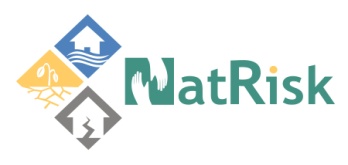 Development of master curricula for natural disasters risk management in Western Balkan countries
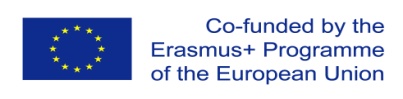 Publications Minimum 75 credits
Published abroad	Domestic publication	 In Hungarian
			on foreign language	on foreign language	language
Book				100		80		40
Book Chapter (for each 20 pages		12		8		4
Publication in journal with impact factor	24		24		24
Publication in journal with review		16		12		8
Publication in journal without review	12		8		4
Editor of journal with review		12		8		4
Editor of journal without review		6		4		2
Proceeding with review		16		12		4
Proceeding witout review		8		8		2
Conference poster			8		4		4
Conference presentation		8		4		4
11
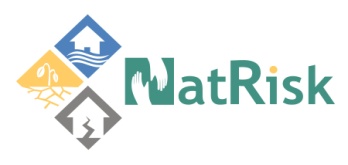 Development of master curricula for natural disasters risk management in Western Balkan countries
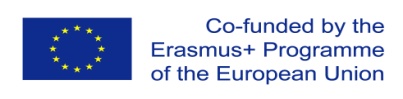 Activity inResearch Project
6-10 credits/project
12
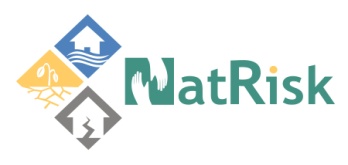 Development of master curricula for natural disasters risk management in Western Balkan countries
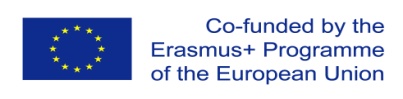 Teaching activity
2 credits/1 lecture for week

Maximal number of lectures: 30

Σmax = 60 credits
13
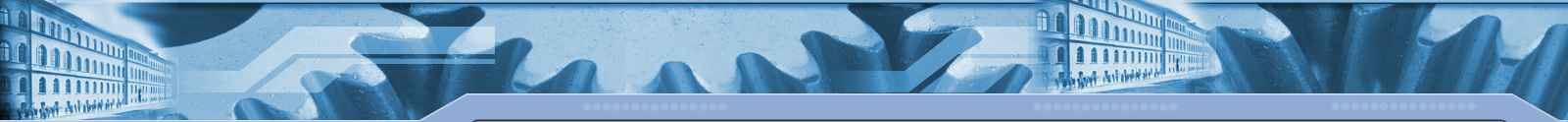 Credits
48+92+75+…=215+… = 240 credits
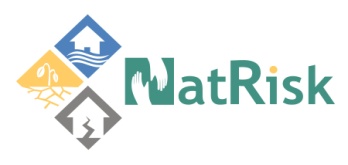 Development of master curricula for natural disasters risk management in Western Balkan countries
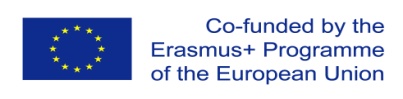 Complex Exam
Conditions:
After the 4. semester
minimum 90 credits

Σ = 48+32+…=80+…
= 90
15
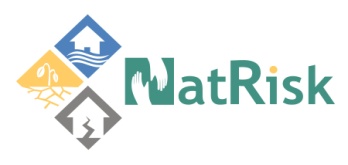 Development of master curricula for natural disasters risk management in Western Balkan countries
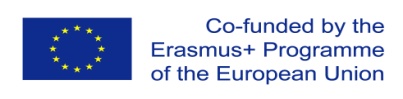 Complex Exam
2 parts
1. Theoretical part: Exam in 2 or 3 courses/topics

2. Directions of the dissertation

Commission of 3-5 members
16
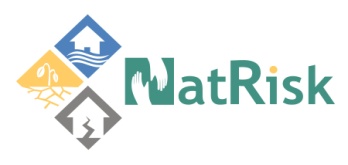 Development of master curricula for natural disasters risk management in Western Balkan countries
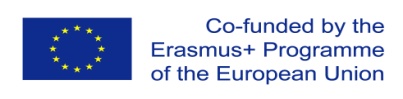 Exam is passed if:
Part – 60% of total score 
(Number of Members X 5)
Marks 1-2-3-4-5
2. Part – 50% of YES
Yes/No
17
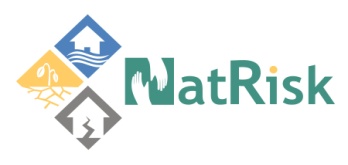 Development of master curricula for natural disasters risk management in Western Balkan countries
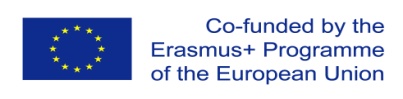 DissertationFinal Exam
18
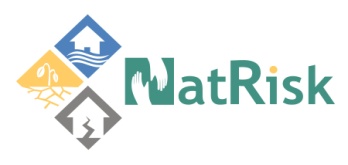 Development of master curricula for natural disasters risk management in Western Balkan countries
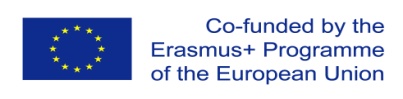 Prescribed courses
1. Technical safety
2. Physics
3. Chemistry
4. Safety systems
5. Safety of objects
6. Safety in informatics
19
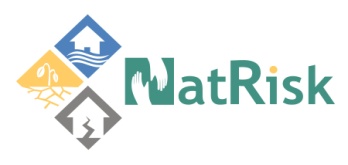 Development of master curricula for natural disasters risk management in Western Balkan countries
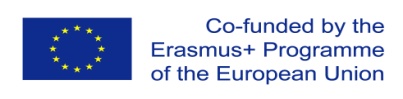 Obavezni osnovni predmeti
1. Oblasti tehničke bezbednosti  i veza sa ostalim naukama
2. Fizika u tehničkoj bezbednosti
3. Hemijska bezbednost
4. Sredstva tehničke bezbednosti
5. Bezbednost objekata
6. Bezbednost informatičke infrastrukture
20
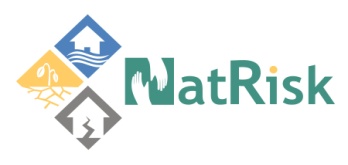 Development of master curricula for natural disasters risk management in Western Balkan countries
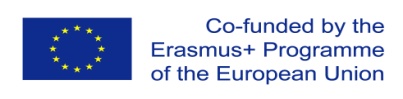 Obavezni osnovni predmeti
7. Probability theory in safety science
8. Probability theory in analyzing of the risk
9. Control of risks
10. Geopolitics and geostrategy
11. Method of scientific research
12. Publication, rules and scientific metrics
21
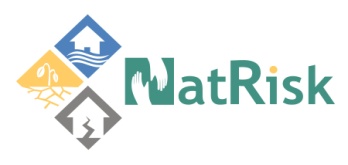 Development of master curricula for natural disasters risk management in Western Balkan countries
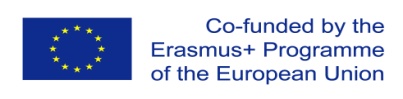 Obavezni osnovni predmeti
7. Teorije verovatnoće primenjena u tehničkoj bezbednosti
8. Metode verovatnoće u analizi rizika
9. Upravljanje rizikom 
10. Geopolitika i geostrategija – kao metod istraživanja bezbednosti
11. Metod naučno-istraživačkog rada
12. Publikacije, pravila i naučna metrika
22
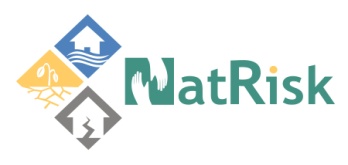 Development of master curricula for natural disasters risk management in Western Balkan countries
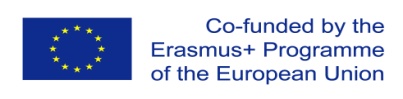 Obavezni izborni predmeti
1. Organizacija bezbednosti sistema
2. Globalni napadi na bezbednost i trendovi
3. Centralna pitanja u vezi bezbednosti Evrope
4. Bezbednost životne sredine
5. Rizici bezbednosti u životnoj sredini
6. Bezbednost novca u bankama i privredi
23
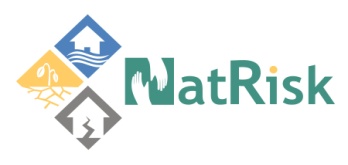 Development of master curricula for natural disasters risk management in Western Balkan countries
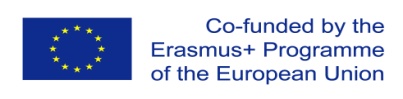 Selected courses
1. Security organization
2. Atacks on safety
3. Security in Europa
4. Environmental safety
5. Environmental risks
6. Monetary safety
24
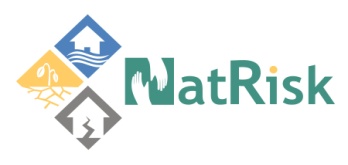 Development of master curricula for natural disasters risk management in Western Balkan countries
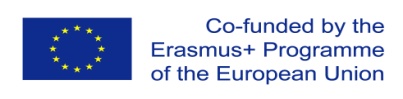 Obavezni izborni predmeti
7. Pravila o bezbednosti informacija u preduzeću
8. Bezbednost objekata specijalne namene
9. Infokomunikacija u slučaju opasnosti
10. Bezbednost infokomunikacionih sistema
11. Sistemi za upravljanje bezbednošću informacija
12. Rizici bezbednosti informacija
13. Pravila za bezbednost informacija
25
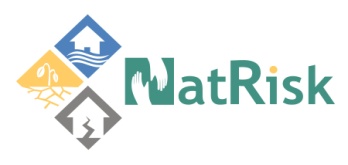 Development of master curricula for natural disasters risk management in Western Balkan countries
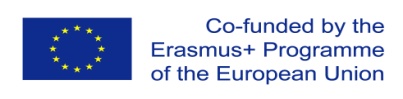 Selected courses
7. Informatics safety
8. Object safety
9. Comunication for the case of danger
10. Safety in comunication
11. Control of information
12. Risks in information risks
13. Rules fro safety in information
26
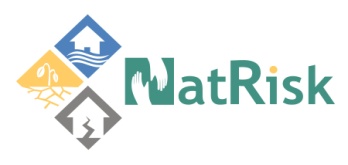 Development of master curricula for natural disasters risk management in Western Balkan countries
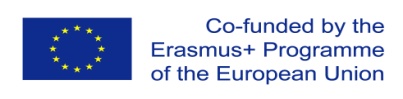 Obavezni izborni predmeti
14. Biometrijska identifikacija
15. Elektronski informacioni sistemi za bezbednost
16. SAJBER bezbednost
17. Energetska sigurnost
18. Kritična infrastruktura
19. Tehnika bezbednosti kritične infrastrukture
20. Mehanička zaštita
21. Pravila zaštite na radu u EU i Madjarskoj
27
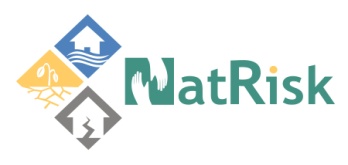 Development of master curricula for natural disasters risk management in Western Balkan countries
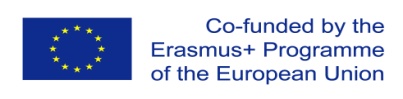 Selected courses
14. Biometrcs identification
15. Informacal safety system
16. SAYBER technology
17. Safety in energy suply
18. Critical infrastructure
19. Technics of safety for critical infrastructure
20. Mechanical protection
21. Rules for working safety in EU and Hungary
28
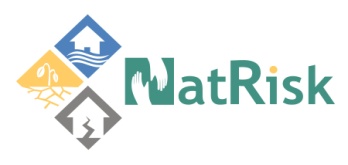 Development of master curricula for natural disasters risk management in Western Balkan countries
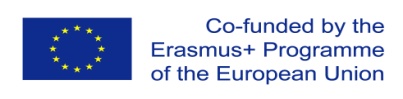 Obavezni izborni predmeti
22. Zaštita gradjevina s obzirom na razaranje bombom
23. Zaštita od požara u ekstremnim situacijama 
24. Zaštita specijalnih objekata
25. Zaštita lica i imovine
26. Metode analize rizika
27. Savremena tehnička dijagnostika
28. Metrologija i obrada podataka
29. Dijagnostika greške i otklanjanje
30. Radna sposobnost i dijagnostika masina
29
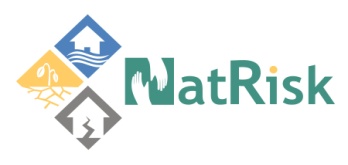 Development of master curricula for natural disasters risk management in Western Balkan countries
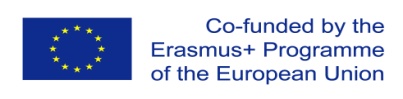 Selected courses
22. Protection of bildings due to bombing
23. Fire protection
24. Protection of special objects
25. Protections of persons and objects
26. Risks analysis
27. Recent diagnostic methods in technics
28. Metrology
29. Diagnostics of failers in machines
30. Working ability of machines
30
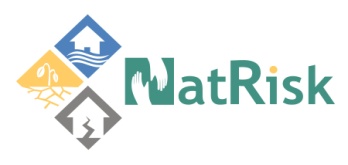 Development of master curricula for natural disasters risk management in Western Balkan countries
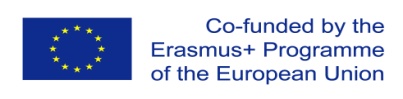 Obavezni izborni predmeti
31. Primena i mogućnosti neubojitog oružja  
32. Osnovi tehnike udara
33. Menadžment katastrofom
34. Informacioni sistemi u zaštiti od katastrofe
35. Operacije u  zaštiti od katastrofe
36. Analiza procesa rada
31
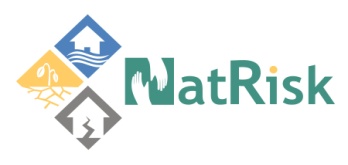 Development of master curricula for natural disasters risk management in Western Balkan countries
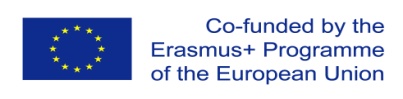 Selected courses
31. Application of non-fire wippon
32. Mechanics of impact
33. Management with catastrophy
34. Information system in protection of catastrophy
35. Protection actions
36. Analysis of working process
32
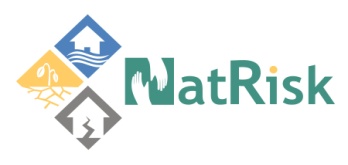 Development of master curricula for natural disasters risk management in Western Balkan countries
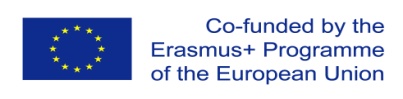 Obavezni izborni predmeti
37. Tehnička pouzdanost
38. Savremeni mehatronički sistemi
39. Fuzzy sistemi
40. Inteligentni roboti
41. Roboti u privredi
42. Osnovi upravljanja
33
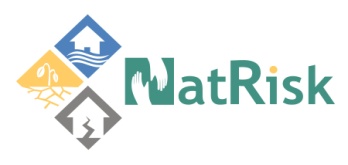 Development of master curricula for natural disasters risk management in Western Balkan countries
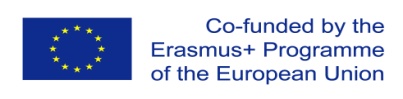 Selected courses
37. Technical security
38. Modern mechatronic systems
39. Fuzzy system
40. Inteligent robots
41. Robots in industry
42. Advances in control theory
34
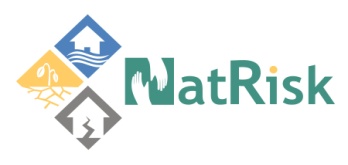 Development of master curricula for natural disasters risk management in Western Balkan countries
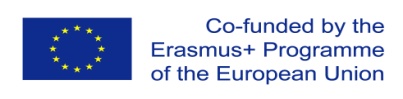 Obavezni izborni predmeti
43. Primena savremene logističke nauke 
44. Specijalni materijali
45. Ispitivanje nano-materijala
46. Analiza starenja materijala konstrukcije
47. Tribologija
48. Primena matematičkih software
35
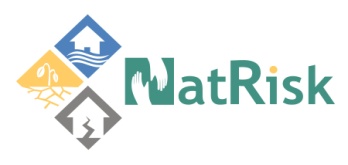 Development of master curricula for natural disasters risk management in Western Balkan countries
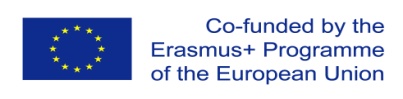 Selected courses
43. Application of recent logistic science
44. Special materials
45. Nano-materials
46. Materials in structuras
47. Tribology
48. Application of software
36
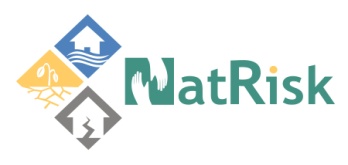 Development of master curricula for natural disasters risk management in Western Balkan countries
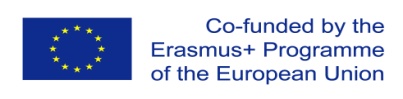 Thesis title
1. Biometric data in identification system
2. Biometric identification in safety system
3. Optimization of electronic monitoring in building
4. Logistics in space as a question for 21. era – Travel to Mars, logistic of Moon and safety analysis
5. Analysis of advantages and disadvatages of technical rules in EU for safety and army security
6. Izrada pravila za upravljanje bezbednosti u organizacijama
7. Safety in design with high quality
37
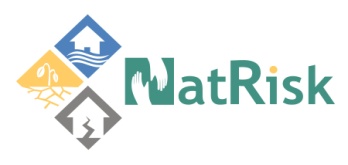 Development of master curricula for natural disasters risk management in Western Balkan countries
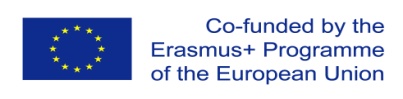 Ponuda tema za doktorat
1. Biometrijski podaci u sistemu identifikacije
2. Biometrijska identifikacija u sistemu bezbednosti za orijentaciju  po objektu 
3. Optimizacija elektronskog osmatranja u sistemi kontrole po objektu 
4. Logistika svemira kao izazov 21. Veka – Ekspedicija na Mars, primena logistike meseca i analiza bezbednosti
5. Analiza prednosti i nedostataka tehničkih propisa EU u oblasti bezbednosti i elemenata vojne tehnike
6. Izrada pravila za upravljanje bezbednosti u organizacijama
7. Primena metoda tehnike bezbednosti za razvoj bezbednosti kvaliteta  i podizanja nivoa  kulture bezbednosti
38
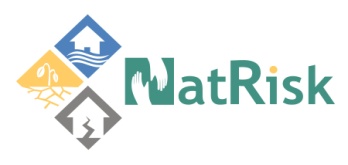 Development of master curricula for natural disasters risk management in Western Balkan countries
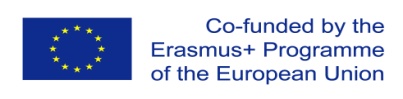 Teme za doktorat
8. Logistička mreža sistema upravljanog informacionim sistemom
9. Izrada sistema upravljanja informacionim sistemima za personalnu bezbedost 
10. Izrada pravila i upravljanje sa bezbednosti kod informacionih sistema
11. Organizacija informacione bezbednosti kod organa snabdevanja
12. Bezbednost oblak informacionih tehnologija
13. SAJBER bezbednost
14. Izrada inteligentne informatike za železnicu i mogućnost razvoja bezbednosnih mera
39
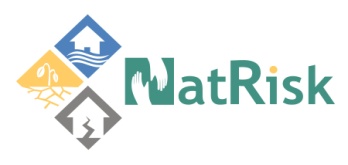 Development of master curricula for natural disasters risk management in Western Balkan countries
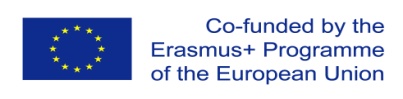 Thesis title
8. Logistic net system for control of informatics systems
9.Control system in informatics systems for individual safety
10. Rules and control of safety in informatics systems
11. Organization of the safety in informatics
12. Safety cloud informatics technology
13. SAYBER safety
14. Inteligent informatics in railway traffic and safety requirements
40
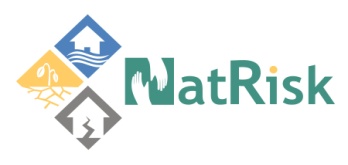 Development of master curricula for natural disasters risk management in Western Balkan countries
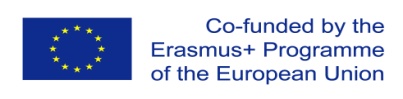 Thesis title
15. Safety rules for manipulation with robot
16. Recent methods in control in mechatronics
17. Safety in the system if wireless comunication
18. Safety risks with paying cards
19. Safety organized organization
20. Safety increase for the case of incorrect modeling of the nonlinear system
21. Macrotopography in systems with friction
22. Influence of welding technical parameters on safety conditions of the aparature.
41
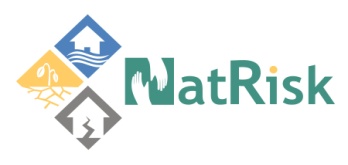 Development of master curricula for natural disasters risk management in Western Balkan countries
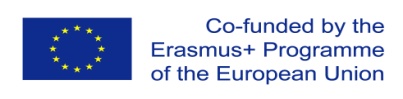 Teme za doktorat
15. Izrada pravila o bezbednosti rada čoveka sa mobilnim robotima
16. Moderne metode upravljanja u mehatronici
17. Bezbednost u svetu sa bežičnom komunikacijom
18. Bezbednosni izazovi platnih kartica
19. Bezbedno organizovana organizacija
20. Povećanja bezbednosti u slučaju paradigmi kod netačno modelovanih nelinearnih sistema
21. Uticaj makrotopografije na bezbednost rada mašina s obzirom na trenje i abanje 
22. Uticaj tehnoloških parametara zavarivanja na bezbednost rada uredjaja za zavarivanje
42
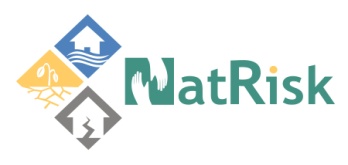 Development of master curricula for natural disasters risk management in Western Balkan countries
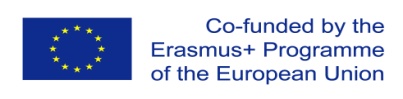 Teme za doktorat
23. Modeliranje sigurnosnih sistema za pouzdano energetsko snabdevanje
24. Održiva energetika: ugradnja energetike na osnovu smese ugljen dioksida i vodonika u Smart Grid tehnologiju
25. Sigurnost i pouzdanost rada velikih energetskih sistema
26. Istraživanja u oblasti povećanja efikasnosti biogasa
27. Bezbedost rada pri opasnim delatnostima
28. Optimizacija evakuacije iz zgrade sa masovnom populacijom na osnovu podataka a u realnom vremenu
29. Primena neubojitog oružja u ličnoj zažtiti i zažtiti imovine
30. Zaštita od požara u slučaju katastrofalnog dešavanja
31. Mehanička i humana zaštita u ličnoj zaštiti i zaštiti imovine
43
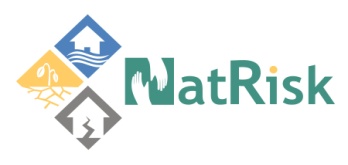 Development of master curricula for natural disasters risk management in Western Balkan countries
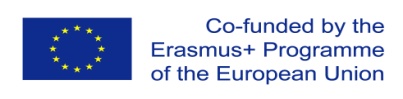 Thesis title
23. Modelirng of safety system for efficient energetics
24. Energetics: Carbo dioxid and hydrogen mix for Smart Grid technology
25. Efficient and safety work of the large energetic systems
26. Investigation in the region of increasing of biogas efficiency
27. Working safety for special dangerous operations
28. Optimization of building evacuation in the real time
29. Individual protection with non-death wipon
30. Fire protection in catastrophic occasion
31. Mechanical protection as the individual protection
44
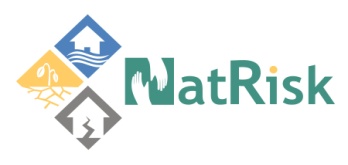 Development of master curricula for natural disasters risk management in Western Balkan countries
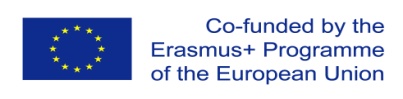 Teme za doktorat
32. Primena dronova za odbranu od katastrofe
33. Kompleksna bezbednost zaštićenih prostora
34. Novčani rizik kao bezbednosni faktor preduzeća i banke
35. Sistemi čovek-mašina
36. Pouzdanost sistema proizvodnje: modeliranje, odlučivanje, ekonomičnost
37. Modeliranje bezbednost i pouzdanost rada livnica
38. Mehaničko modelovanje rizika bezbednosti    
39. Uticaj oscilacija na pouzdan i bezbedan rad sistema
40. Monitoring i vizuelni aspekti tehnike bezbednosti kod čovek-mašina sistema
41.Ekonomska veza bezbednost u prehrani  i održivog razvoja
45
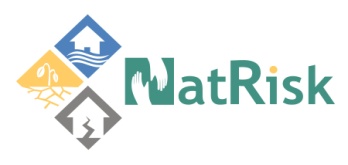 Development of master curricula for natural disasters risk management in Western Balkan countries
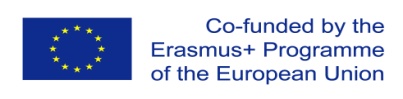 Thesis title
32. Dron application in protection of catastrophy
33. Complex security of closed space
34. Monetary risk as a safety factor in the bank and industry
35. Human-machine system
36. Reliability of production system: modeling, solvability, efficiency
37. Modeling of safety in factories
38. Mechanical modelling and security risk
39. Influence of the vibration on the safety conditions of the producing system
40. Monitoring and visual aspect of the safety of operator-machine systema
41.Economics and safety connection in food technology
46
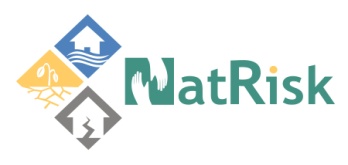 Development of master curricula for natural disasters risk management in Western Balkan countries
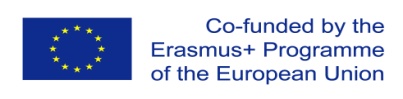 Teme za doktorat
42. Ekonomska veza bezbednosti vodosnabdevanja i održivog razvoja
43. Kompjuterska simulacija primenjena za projektovanje malih vodenih turbina
44. Modeliranje i optimizacija uticaja strujanja usled medjusobnog uticaja vetrenjača
45.Analiza i upravljanje rizikom preduzeća
46. Smanjenj i optimizacija troškova rizika pri teškim povredama uzrokovanih opasnim materijalima
47. Dijagnostika greške i njeno odstranjenje primenom savremenih matematičkih modela
48. Primena matematike u savremenoj tehnici bezbednosti
49. Primena statističkih metoda na analizu dinamike pojave oštećenja u mašina-čovek sistemima
47
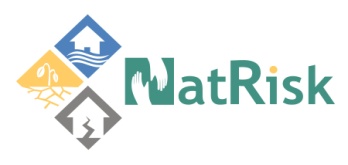 Development of master curricula for natural disasters risk management in Western Balkan countries
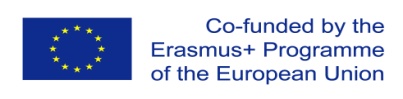 Thesis title
42. Safety in water supply
43. Computer simulation applied in designing of small water turbines
44. Modeling and optimizing the air flow influence in turbines
45. Analysis and control of risk
46. Decreasing and optimizing the price of risk in chemical destruction
47. Fault detection and its elimination with modern mathematical models
48. Applied mathematics in modern safety technics
49. Statistics methods applied in fault detection in machine-operator system
48
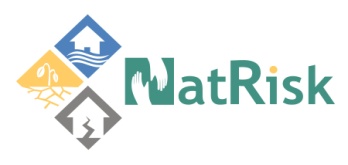 Development of master curricula for natural disasters risk management in Western Balkan countries
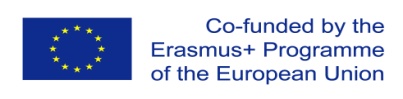 Teme za doktorat
50. Arhitektonske mogućnosti električnih kola velike pouzdanosti  
51. Ispitivanje dalekovoda pri ekstremnim vremenskim zbivanjima
52. Analiza uticaja podzemnih električnih prenapona izazvanih gromom
53. Penziono osiguranje kao mogućnost uticaja na makroekonomska pitanja
54. Organizaciona struktura za bezbednost i sigurnost zaposlenih
55. Human – Network: Povećanje bezbednosti rada organizacije
56.  Sposobnost paradigmi kod sistema učenja 
57. Terorizam i mogućnost odbrane
58. Uticaj tehnike bezbednosti u tehničkoj sigurnosti i veze sa tehničkim rizikom kao i predvidjanje troškova i analiza
59. Istraživanja u oblasti politike bezbednost i ekonomsko-društvene stabilnosti sa aspekta uticaja sistema društvo-globalizacija-oporezivanje
49
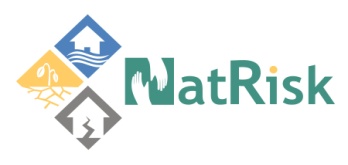 Development of master curricula for natural disasters risk management in Western Balkan countries
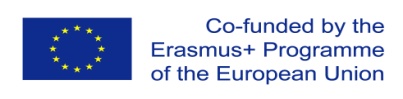 Thesis title
50. Electrical circuits with high safety
51. Investigation in electric transmission for extremal acction
52. Influence of electric phenomena on the safety of operators
53. Macroeconomy and security
54. Structure of safety organization
55. Human – Network: Safety increasing methods
56.  Paradigm in learning systems 
57. Defense and therorism
58. Economic effect of technical safety system
59. Safety policy and economic-social stability
50
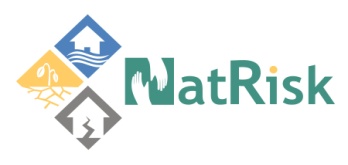 Development of master curricula for natural disasters risk management in Western Balkan countries
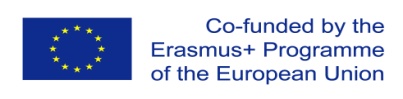 THE END
51